Time Flies
12:00 pm = noon

12:00 am = midnight
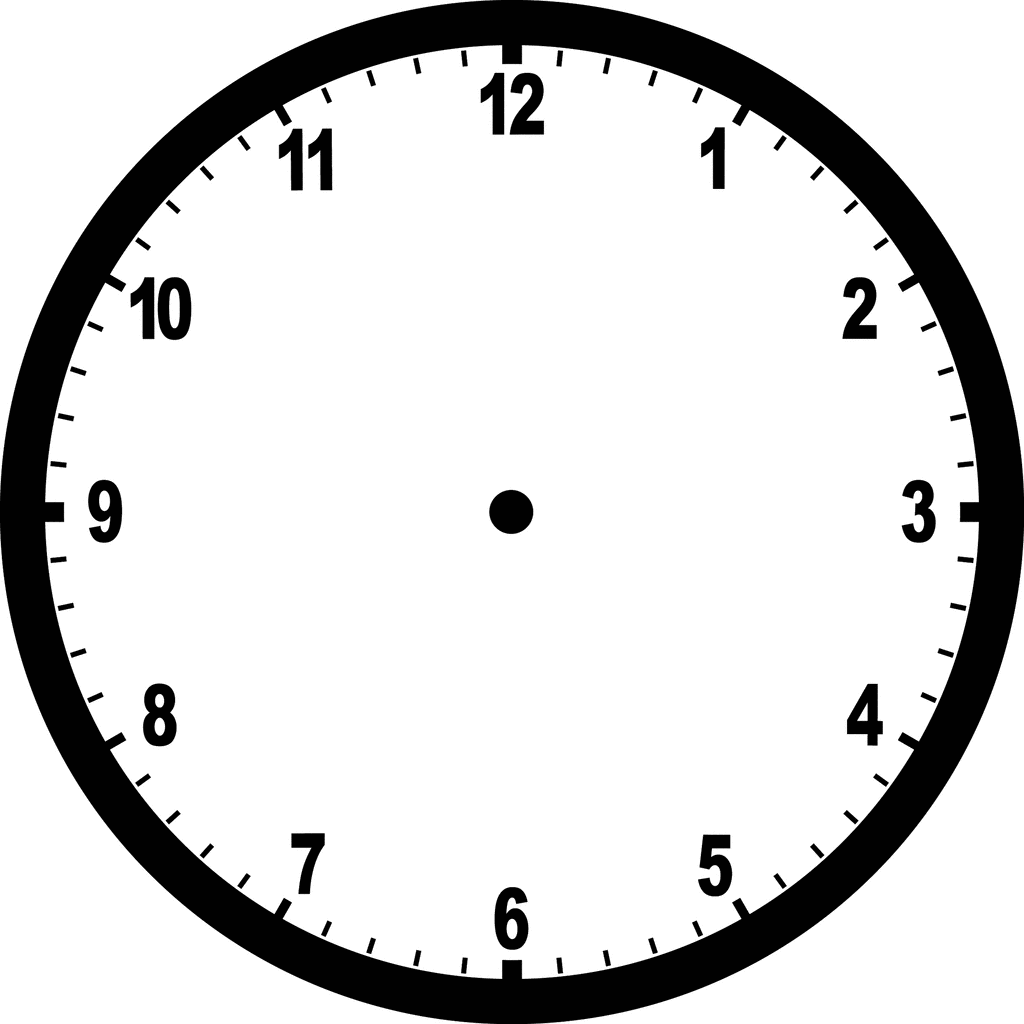 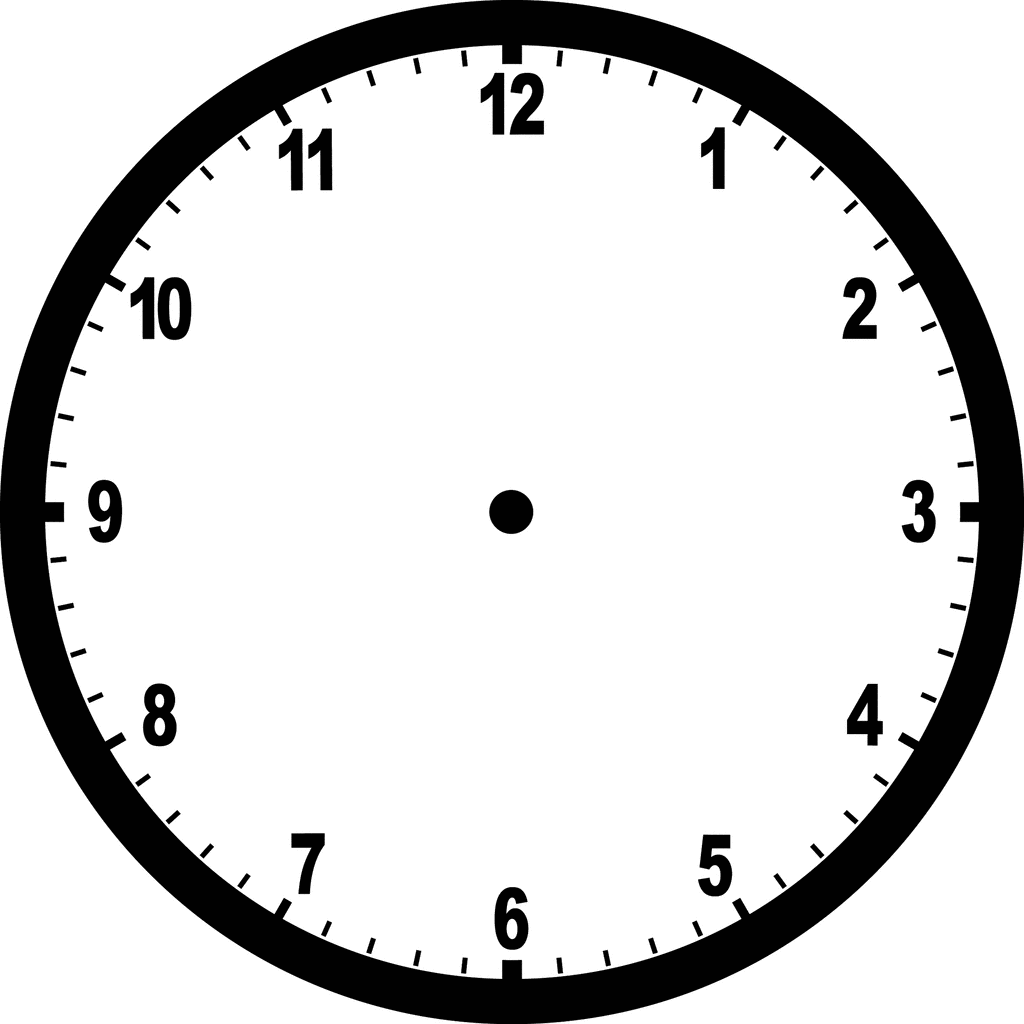 past/after
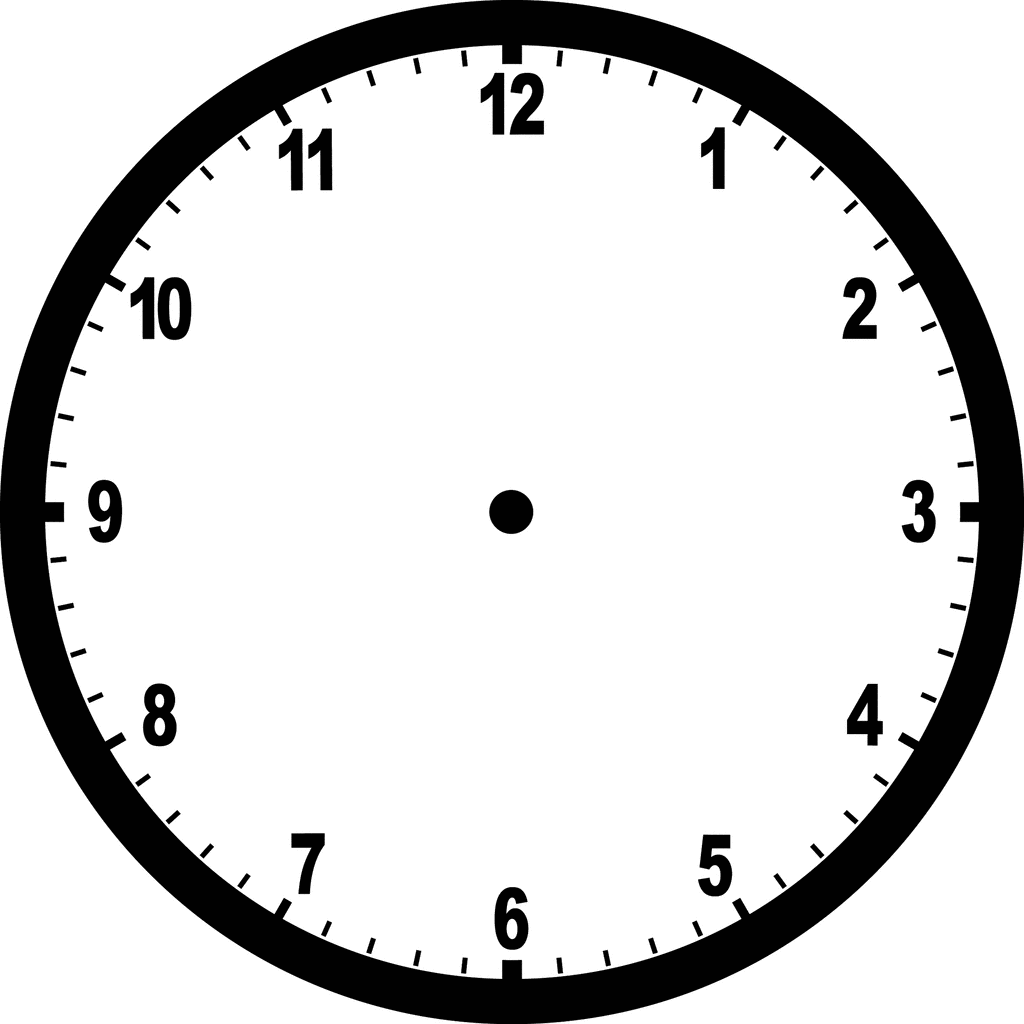 to / of
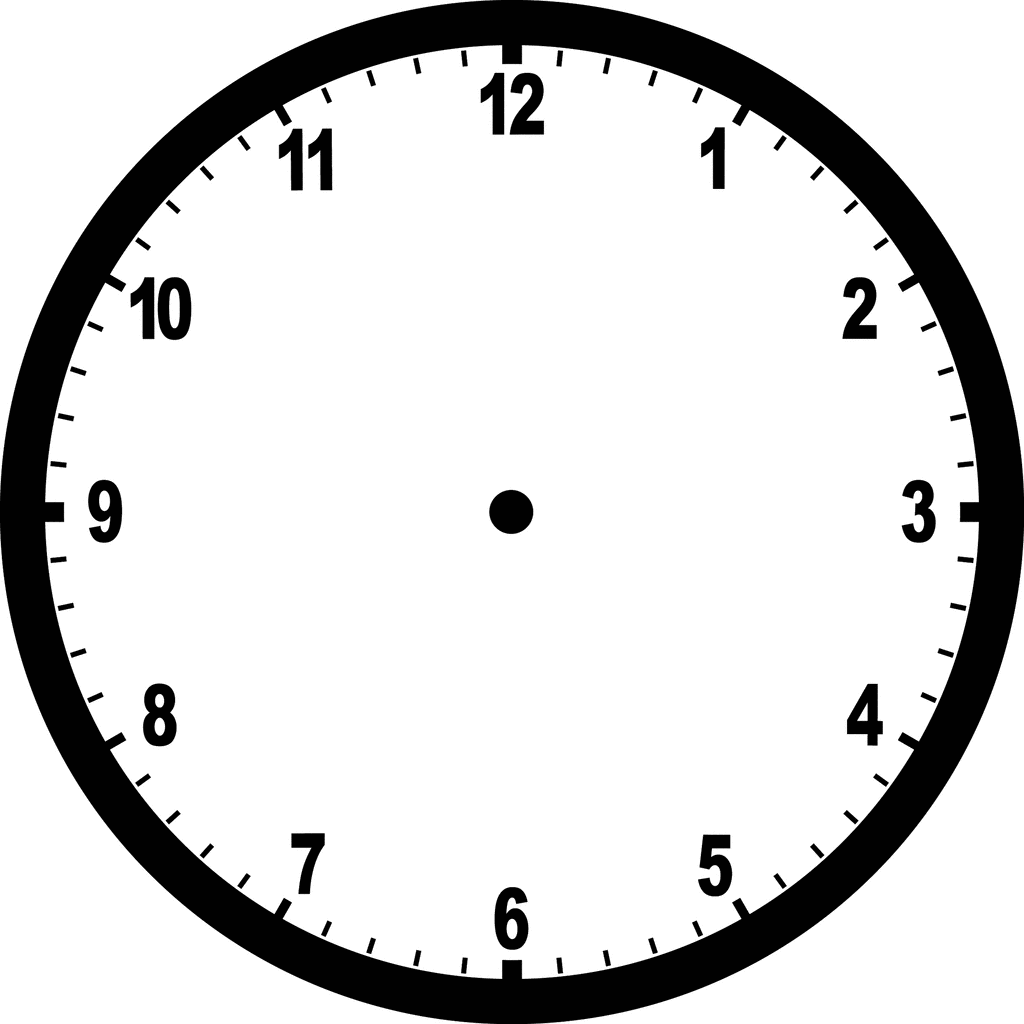 Quarter past/after
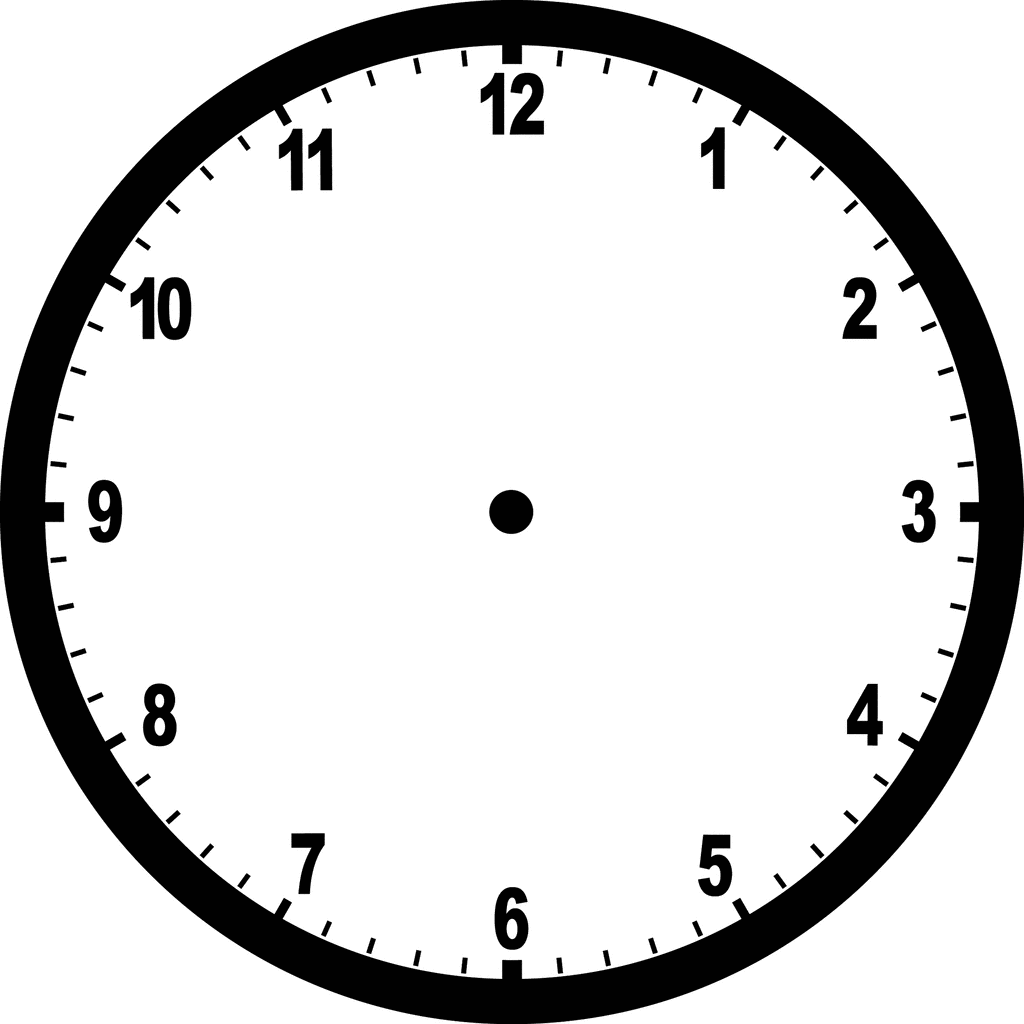 half past/after
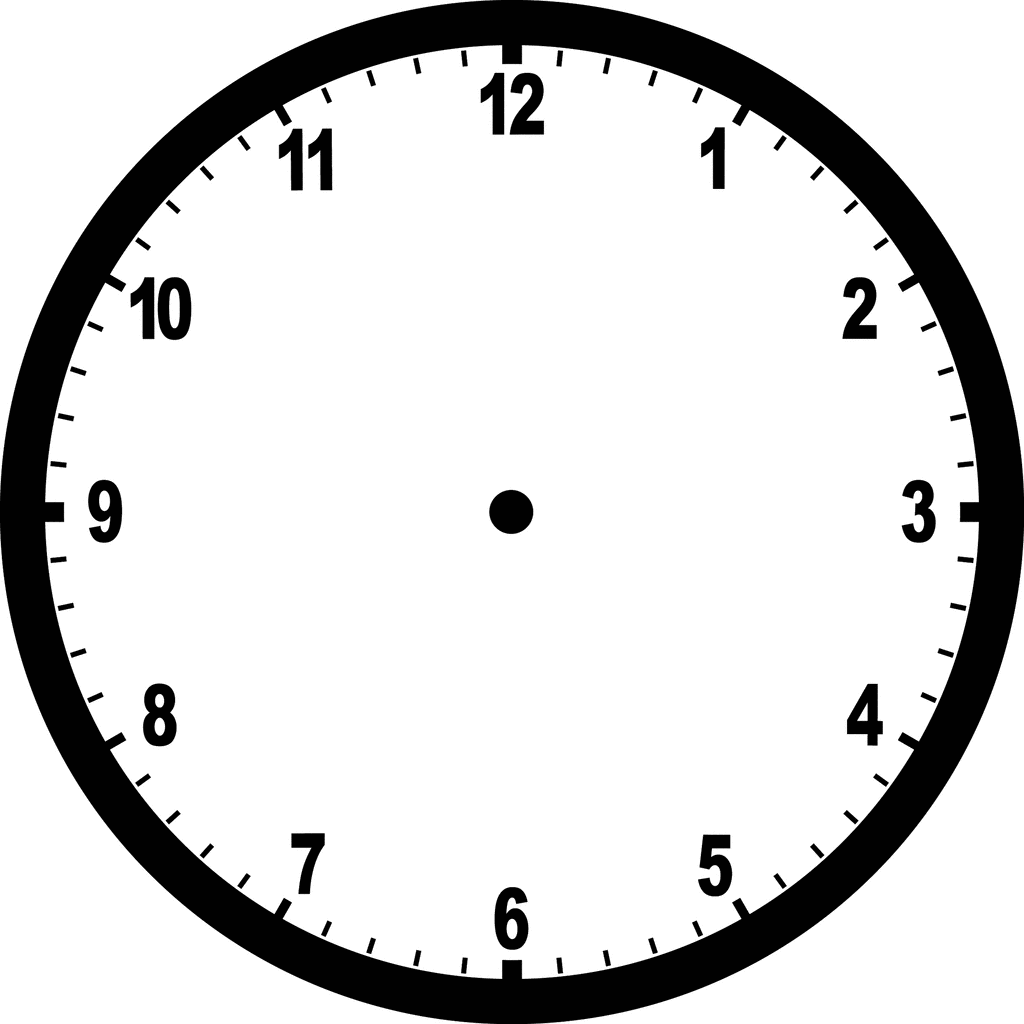 Quarter to / of
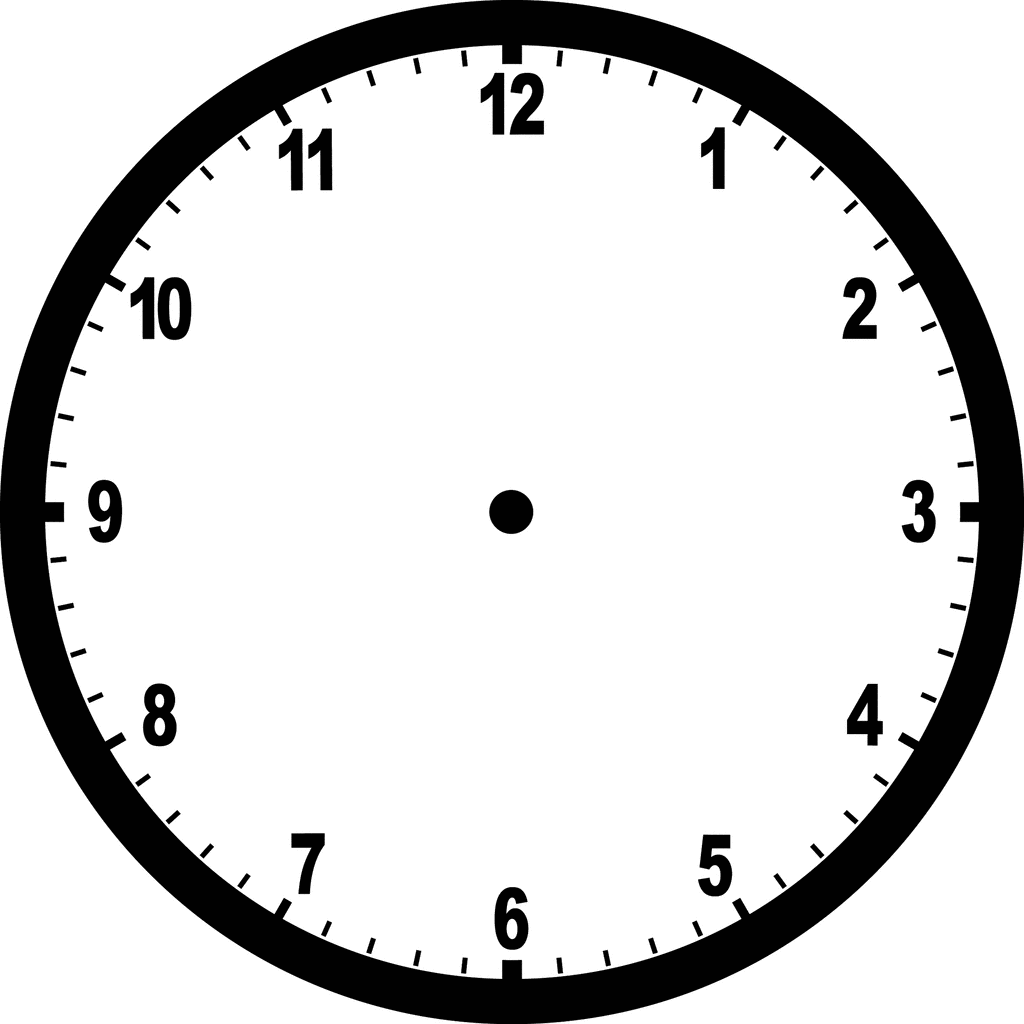 Four O’clock
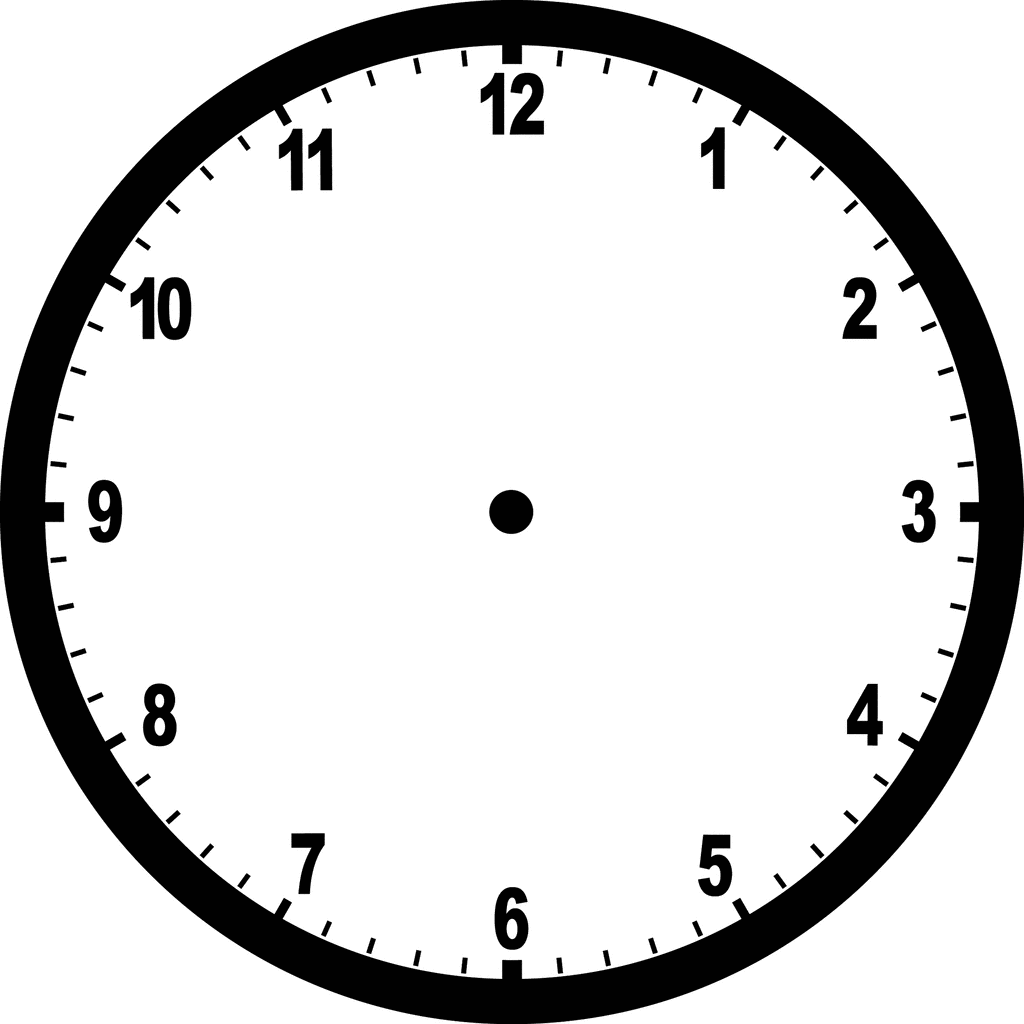 Four fifteen
4:15
Quarter past/after four
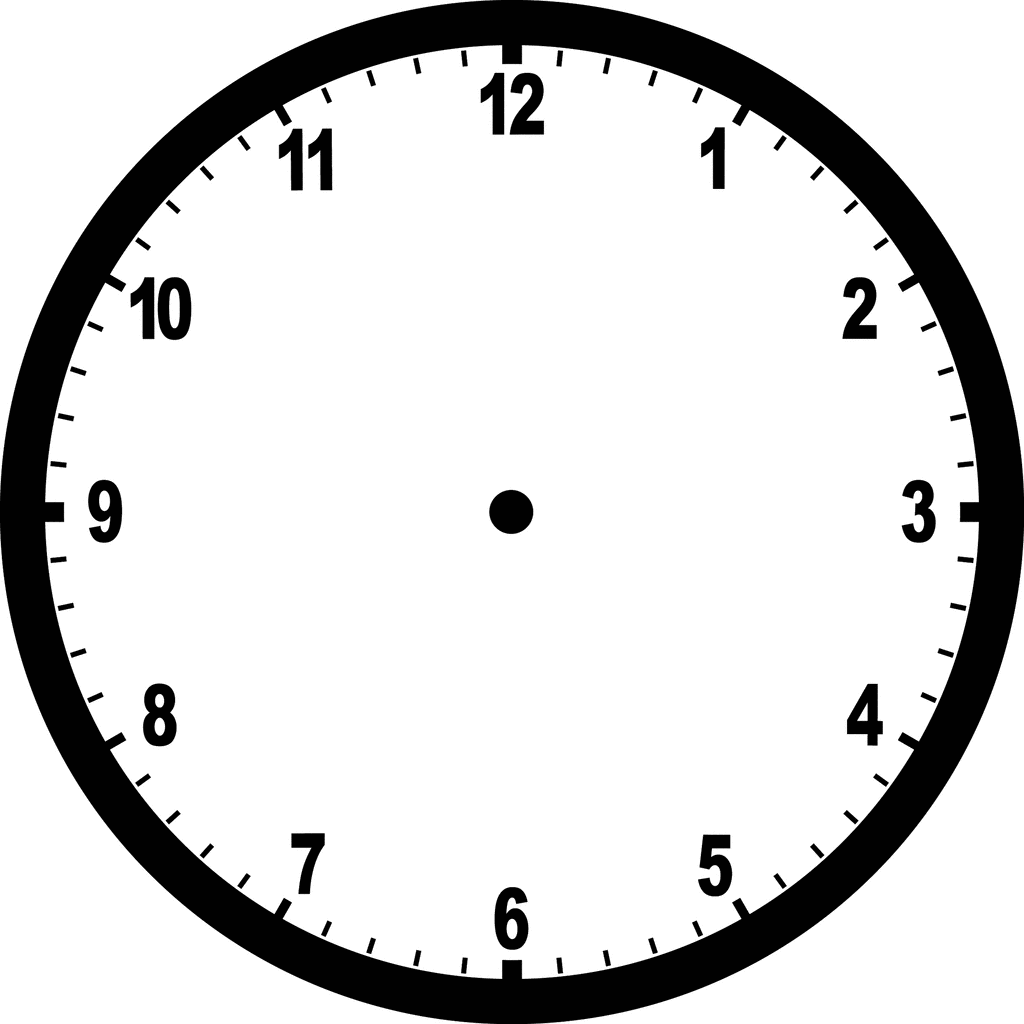 Four thirty
4:30
Half 
past/after four
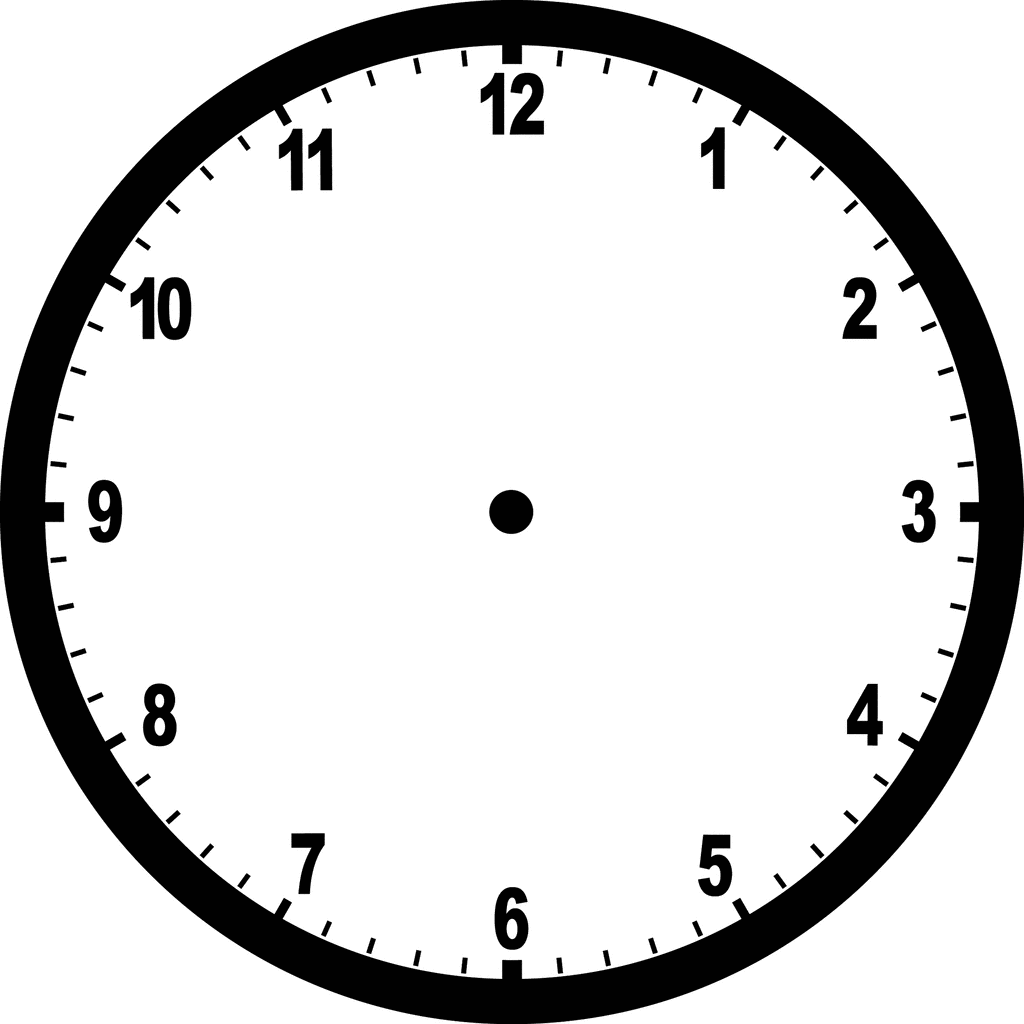 Four forty five
4:45
Quarter to/of five
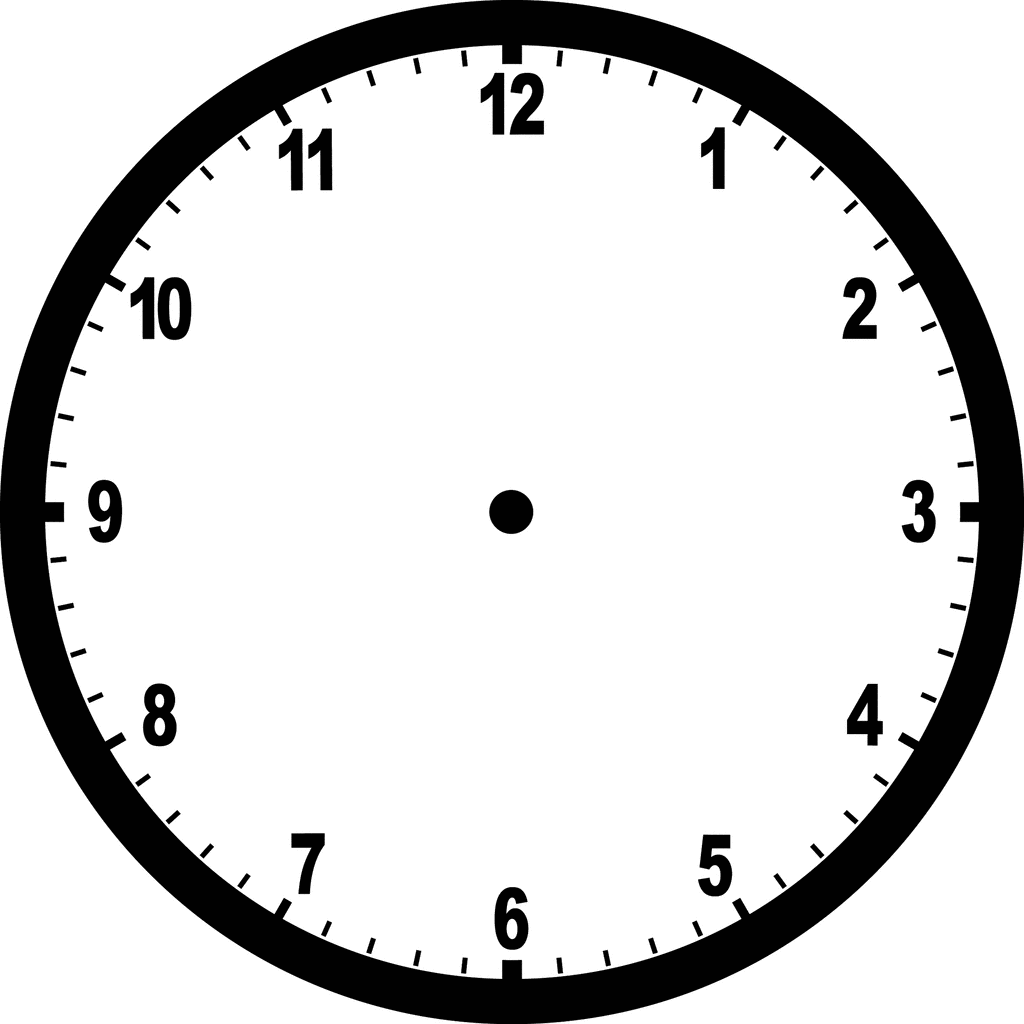 Four thirty three
4:33
Twenty seven to/of five
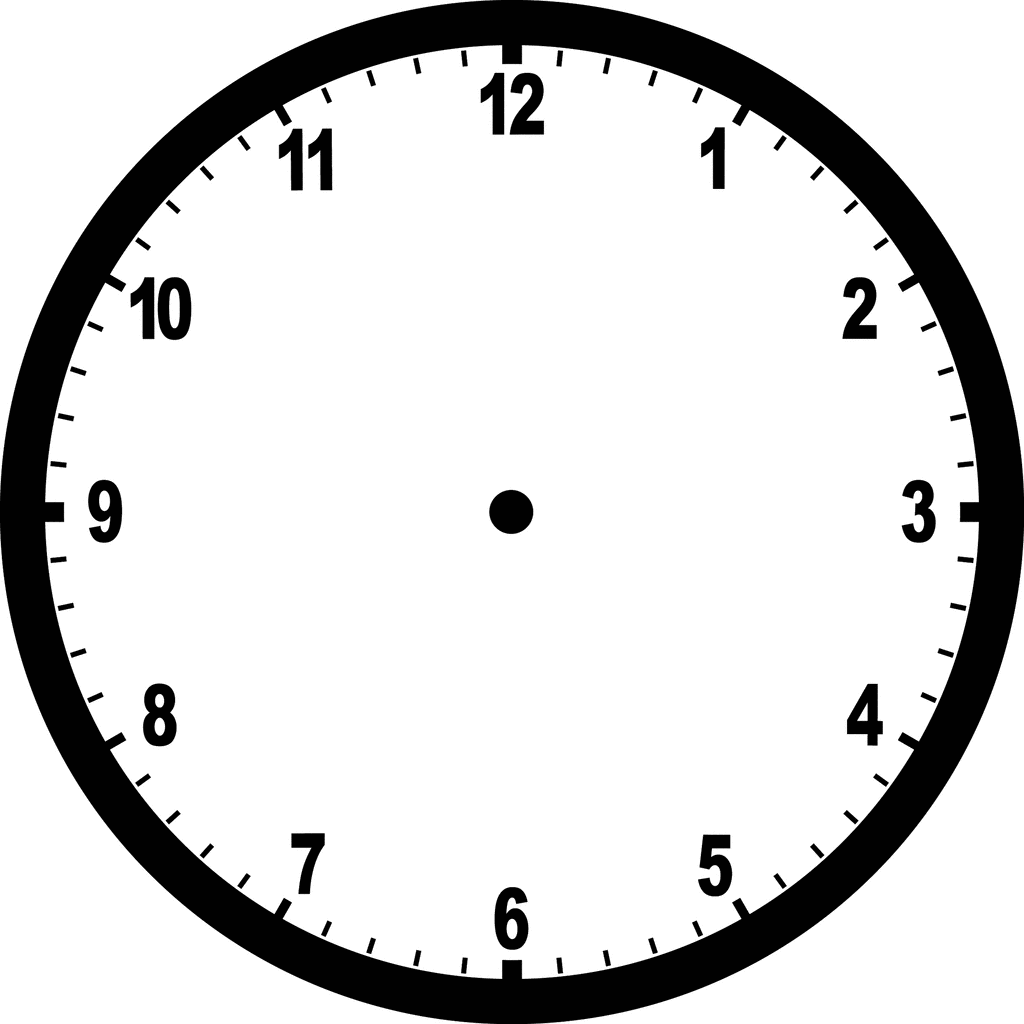 Four twenty
4:20
Twenty past/after four